CalAIM Implementation in Sacramento CountyProgram Updates for Sacramento County Health Authority Commission January 16, 2024
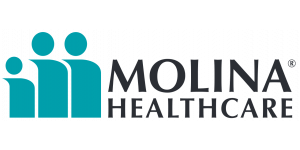 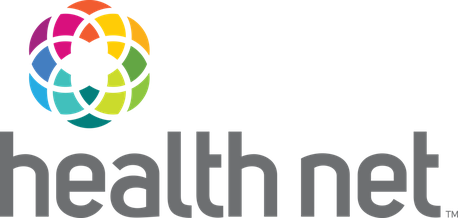 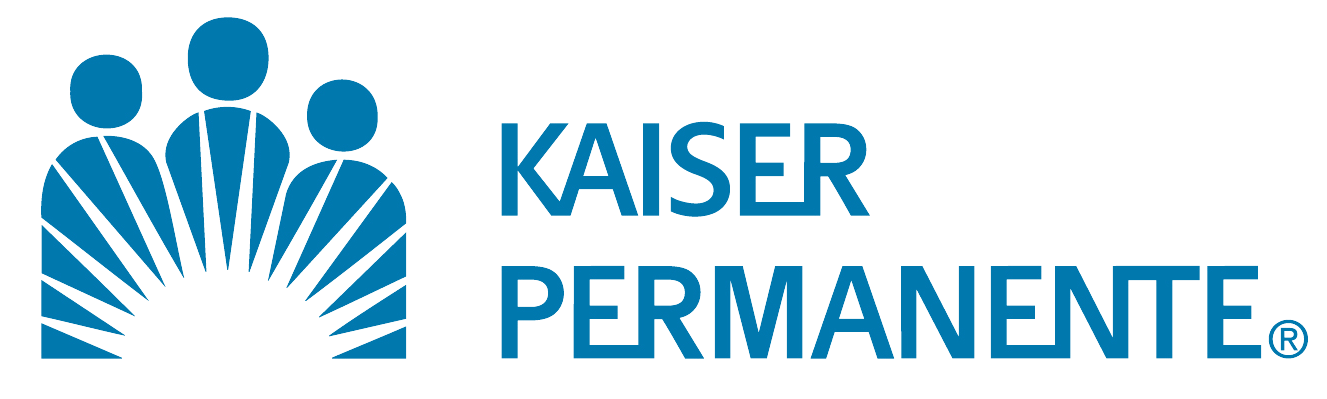 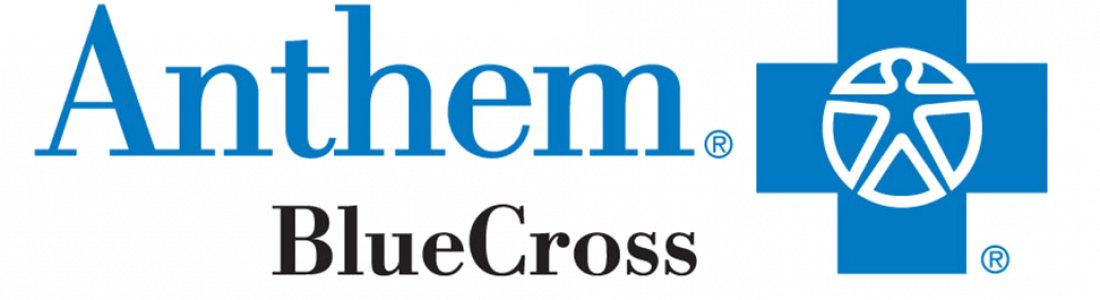 Today’s Purpose
Overview of Medi-Cal Managed Care Plan (MCP) CalAIM Collaboration 
Enhanced Care Management (ECM) Benefit and Community Supports Implementation Update
Street Medicine Implementation Update 
Looking Ahead – What’s Next in 2024?
2
Overview of Medi-Cal Managed Care Plan (MCP) CalAIM Collaboration in Sacramento County
MCP CalAIM Collaboration in Sacramento County
Sacramento Medi-Cal managed care plan (MCP) collaboration is a cornerstone of CalAIM implementation in Sacramento County. 
Joint MCP collaboration activities, include but are not limited to, the following: 
Joint standing workgroups with Sacramento County and Sacramento Steps Forward 
Launched Sacramento County CalAIM Roundtables in 2022 to ensure there was a transparent, inclusive forum to engage stakeholders to assess CalAIM implementation in Sacramento County. 
Partnered on joint ECM and Community Supports application process to minimize provider burden
Aligned on joint ECM Referral Form to minimize provider burden
Collaborated on joint investments:
CalAIM Incentive Payment Program (IPP)
Housing and Homelessness Incentive Program (HHIP)
Student Behavioral Health Incentive Program (SBHIP) investments
Aligned on joint Population Health Management (PHM) Program Strategy Deliverable SMART goals
4
Enhanced Care Management (ECM) Benefit and Community Supports Implementation in Sacramento County
A Journey to a Healthier California for All
CalAIM is a long-term commitment to transform and strengthen Medi-Cal, making the program more equitable, coordinated, and person-centered to help people maximize their health and life trajectory.
ENHANCED CARE MANAGEMENT (ECM):
ECM is a benefit, and is intended to be rendered in person
The role of the ECM provider is to coordinate all services and supports for the member, including participating in the care planning process, regardless of setting
Serves specific Populations of Focus who have complex care needs or are otherwise vulnerable
ECM Core Service Components:
Outreach & engagement
Comprehensive Assessment & Care Management Plan
Enhanced Coordination of Care
Health Promotion
Comprehensive Transitional Care
Member & Family Supports
Coordination of Referral to Community & Social Support Services
COMMUNITY SUPPORTS (CS):
Community Supports are services that help address members’ health related social needs, help them live healthier lives, and avoid higher, costlier levels of care
Community Supports Services (14 services in all):
Housing: Navigation Services, Deposits, Tenancy and Sustaining
Short-Term Post-Hospitalization Housing and Recuperative Care
Day Habilitation Programs and Sobering Centers
Nursing Facility Transition/Diversion to Assisted Living Facilities
Community Transition Services/Nursing Facility Transition to a Home
Respite Services, Personal Care and Homemaker Services
Environmental Accessibility Adaptations (Home Modifications)
Meals/Medically-Tailored Meals or Medically-Supportive Foods
Asthma Remediation
6
[Speaker Notes: Aimee]
Enhanced Care Management (ECM) Benefit Populations of Focus
Individuals Experiencing Homelessness: Adults without Dependent Children/Youth Living with Them Experiencing Homelessness
Individuals Experiencing Homelessness: Homeless Families or Unaccompanied Children/Youth Experiencing Homelessness
Individuals At Risk for Avoidable Hospital or ED Utilization (Formerly “High Utilizers”)
Individuals with Serious Mental Health and/or SUD Needs
Individuals Transitioning from Incarceration
Adults Living in the Community and At Risk for LTC Institutionalization
Adult Nursing Facility Residents Transitioning to the Community
Children and Youth Enrolled in CCS or CCS WCM with Additional Needs Beyond the CCS Condition
Children and Youth Involved in Child Welfare
Birth Equity Population of Focus
2023 Q3 ECM Enrollment Data – Sacramento County
2023 Q3 Community Supports Enrollment Data – Sacramento County
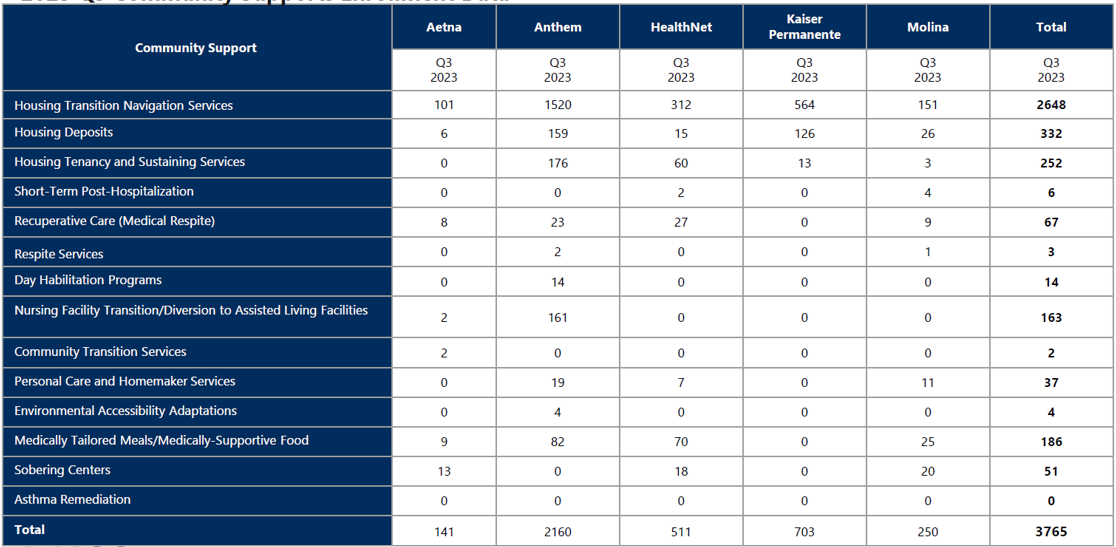 Aligned MCP CalAIM Incentive Payment Program (IPP) Investments in Sacramento County
*Amounts to Sacramento County providers do not reflect funding a provider may have received through DHCS PATH Capacity and Infrastructure Transition, Expansion and Development (CITED) Rounds 1 or 2, or PATH Technical Assistance Marketplace.
Street Medicine Implementation in Sacramento County
“The fundamental approach of street medicine is to engage people experiencing homelessness exactly where they are and on their own terms to maximally reduce or eliminate barriers to care access and follow-through.”
– Street Medicine Institute
Street Medicine Overview
Street medicine refers to a set of health and social services developed specifically to address the unique needs and circumstances of individuals experiencing unsheltered homelessness, delivered directly to them in their own environment through street medicine providers in the role of the Member’s assigned Primary Care Provider (PCP), through a direct contract with the Plan, as an ECM Provider, as a Community Supports Provider, or as a referring or treating contracted Provider.
Street Medicine Provider: Refers to a licensed medical provider (e.g., Doctor of Medicine (MD)/Doctor of Osteopathic Medicine (DO), Physician Assistant (PA), Nurse Practitioner (NP), Certified Nurse Midwife (CNM)) who conducts patient visits outside of the four walls of clinics or hospitals and directly on the street, in environments where unsheltered individuals may be (such as those living in a car, RV, abandoned building, or other outdoor areas).
Primary Care Provider (PCP): Providers can elect to serve as PCPs. In order to serve as a PCP, the street medicine Provider must meet the Plan eligibility criteria for being a PCP, be qualified and capable of treating the full range of health care issues served by PCPs within their scope of practice and agree to serve in a PCP role.
Street Medicine Services
Street Medicine Providers who choose to act as a Member’s assigned PCP must agree to provide the essential components of the Medical Home in order to provide comprehensive and continuous medical care, including but not limited to:
Basic Case Management (with transition to Basic Population Health Management when effective); 
Care coordination and health promotion; 
Support for Members, their families, and their authorized representatives; 
Referral to Specialists, including behavioral health
Referrals to long-term services and supports, community-based organizations, and social support services, when needed; 
The use of Health Information Technology to link services, as feasible and appropriate; and
Provision of primary and preventative services to assigned Members.
Street Medicine Referral Pathway to Specialists and other Services
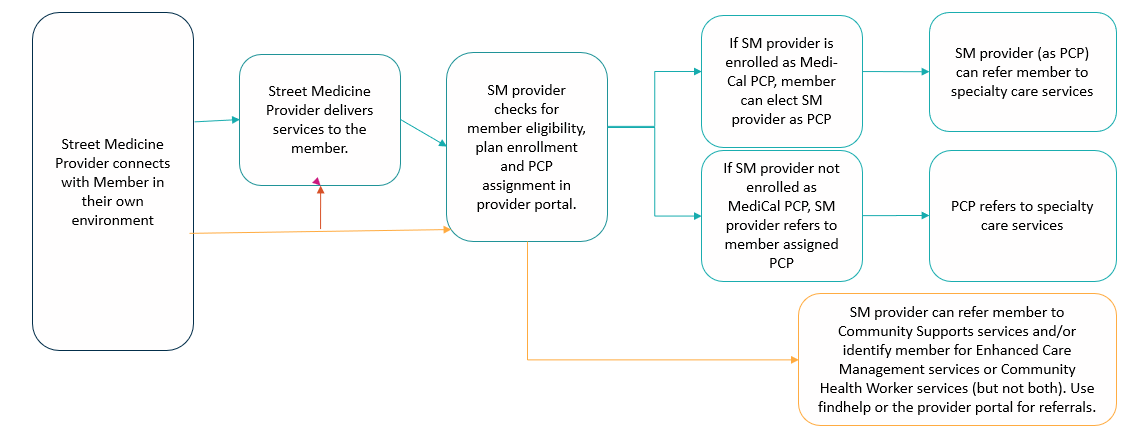 Aligned MCP Housing and Homelessness Incentive Program (HHIP) Investments in Sacramento County
Looking Ahead – What’s Next in 2024?
Medi-Cal Program Changes in 2024 and Beyond